Наглядно-дидактическое пособие 
по развитию
 речи 
«Теремок»
1 задание  «Вспомни сказку»
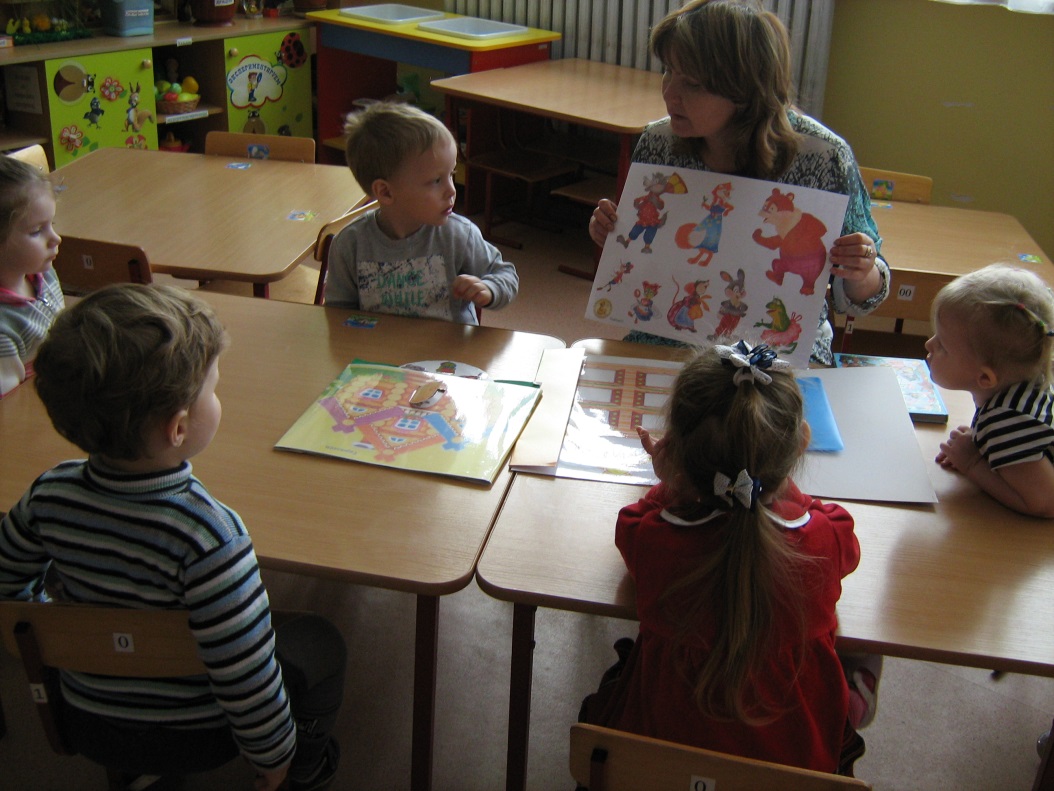 Воспитатель показывает предметные картинки героев сказки.
Угадай, из какой сказки пришли герои?
Расскажи эту сказку 
Кто первый нашёл теремок?
 Кто пришёл второй? Третий? 
Кто пришёл последним и сломал теремок?
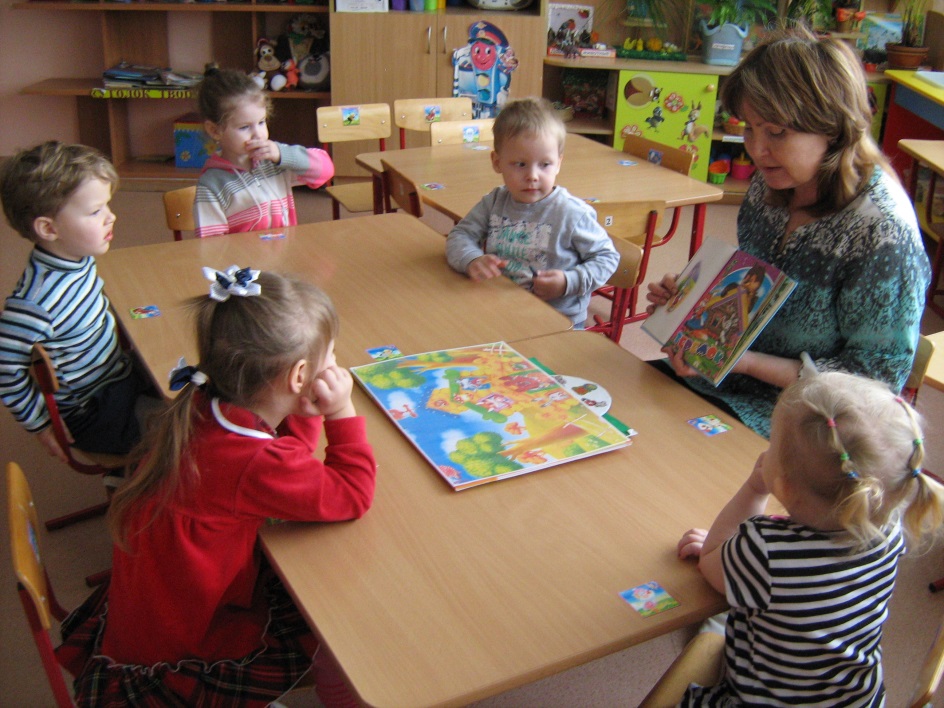 Цель: развивать связную речь детей, упражнять в употреблении порядковых числительных.
2 задание «Угадай, чей голосок?»
Цель: Развивать высоту и тембр голоса, интонационную выразительность речи.
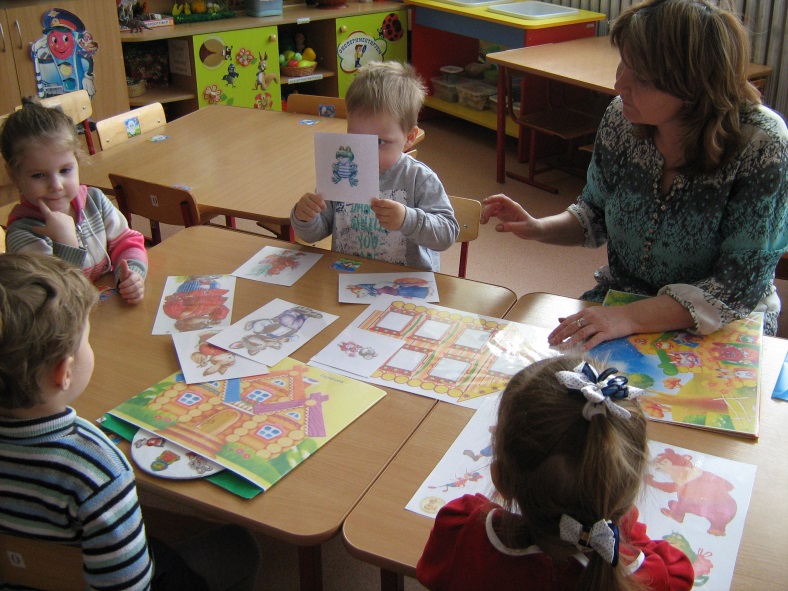 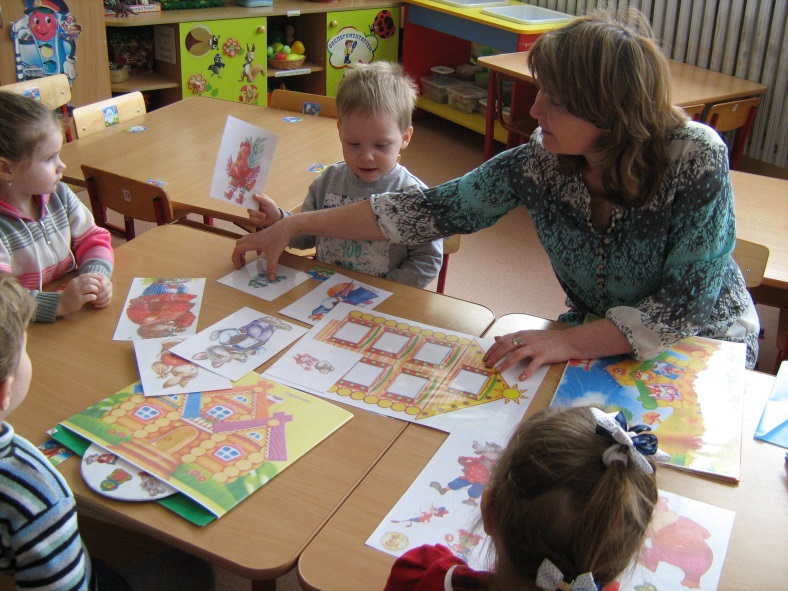 Педагог изображает персонажей сказки: мышку, лягушку, зайку, лису, волка, медведя. 
Ребёнок отгадывает. 
Затем ребенок и педагог меняются ролями.
3 задание «Посели жильцов»
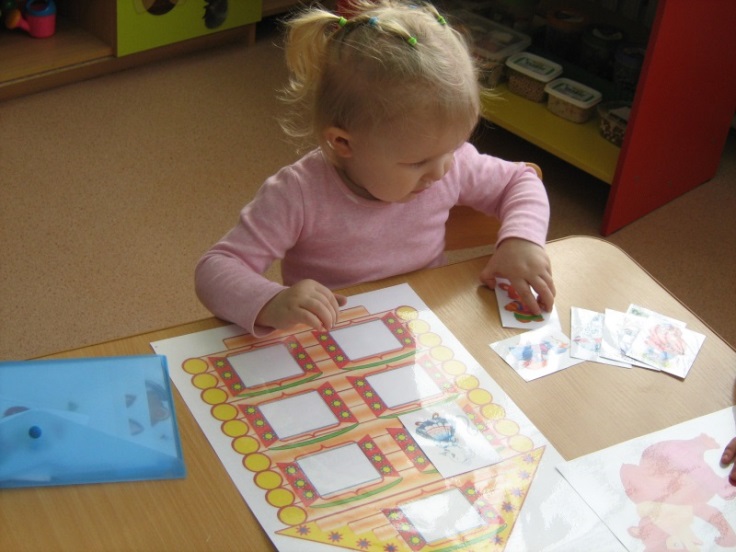 Цель: Закрепить пространственные представления слева, справа, вверху, внизу.
Педагог предлагает заселить зверей по квартирам.
Мышка будет жить на третьем этаже слева.
Лиса – на втором этаже справа.
Медведь – на первом этаже слева.
Заяц на третьем этаже справа.
Лягушка – на втором этаже слева.
Волк – на первом этаже справа.
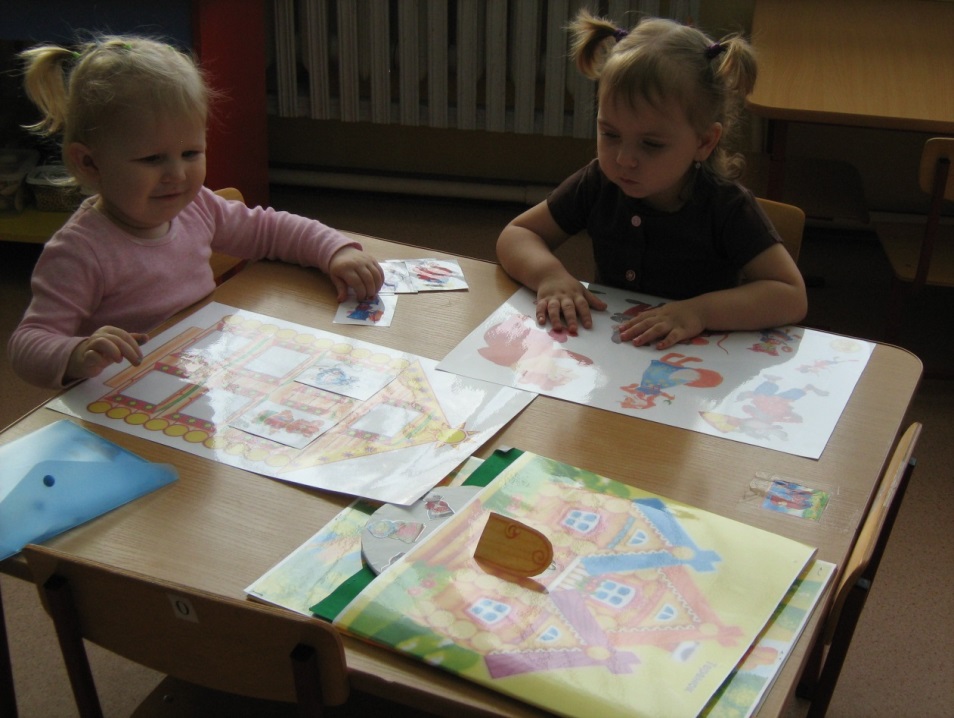 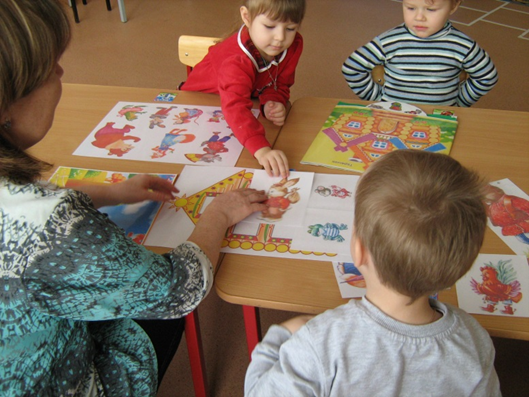 Дидактическое пособие «Теремок» помогает ребенку в речевой деятельности. При проведении игр с ним происходит активизация речи детей, развитие звуковой культуры речи, фонематического слуха, памяти, логического мышления. Дети совершенствуют навыки автоматизации звуков, высоты и тембра голоса, деления слов на слоги, использование предлогов в речи, закрепление пространственных ориентиров слева, справа, вверху, внизу.
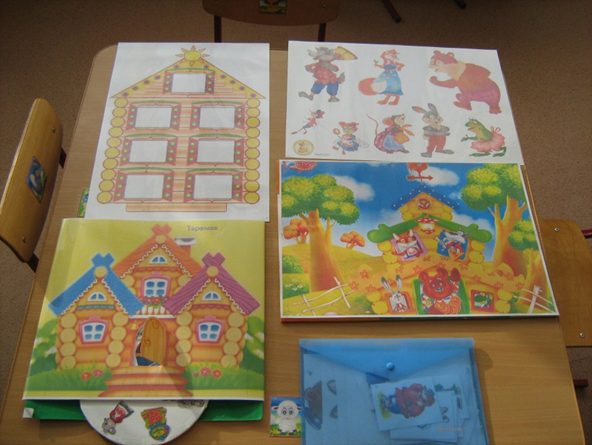 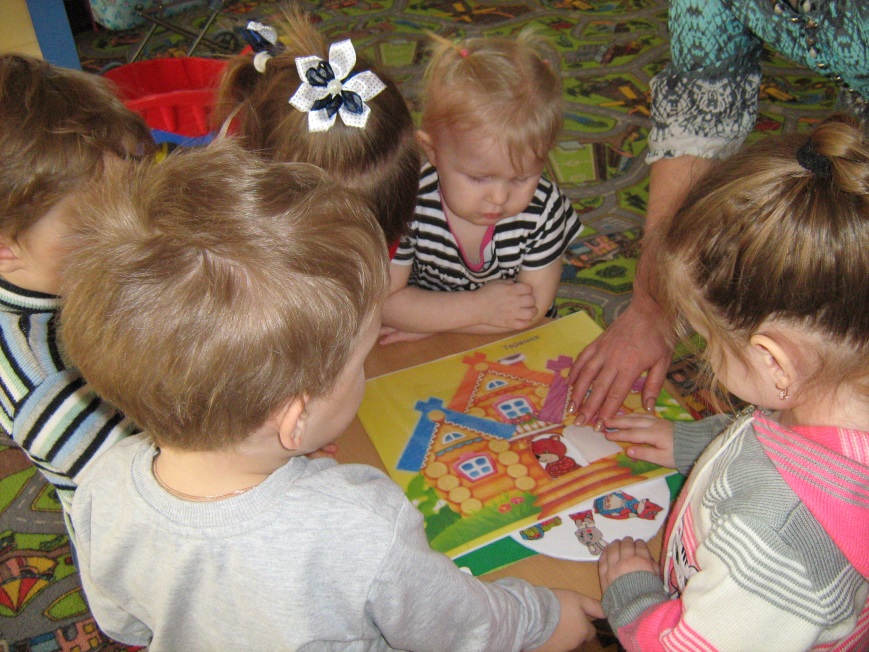 В результате проведенной работы у детей повысился познавательный интерес к предметам окружения, сверстникам и взрослым, дети стали формулировать вопросы и отвечать на вопросы взрослого, дети стали активнее взаимодействовать друг с другом в режимных моментах, речь детей стала понятна.
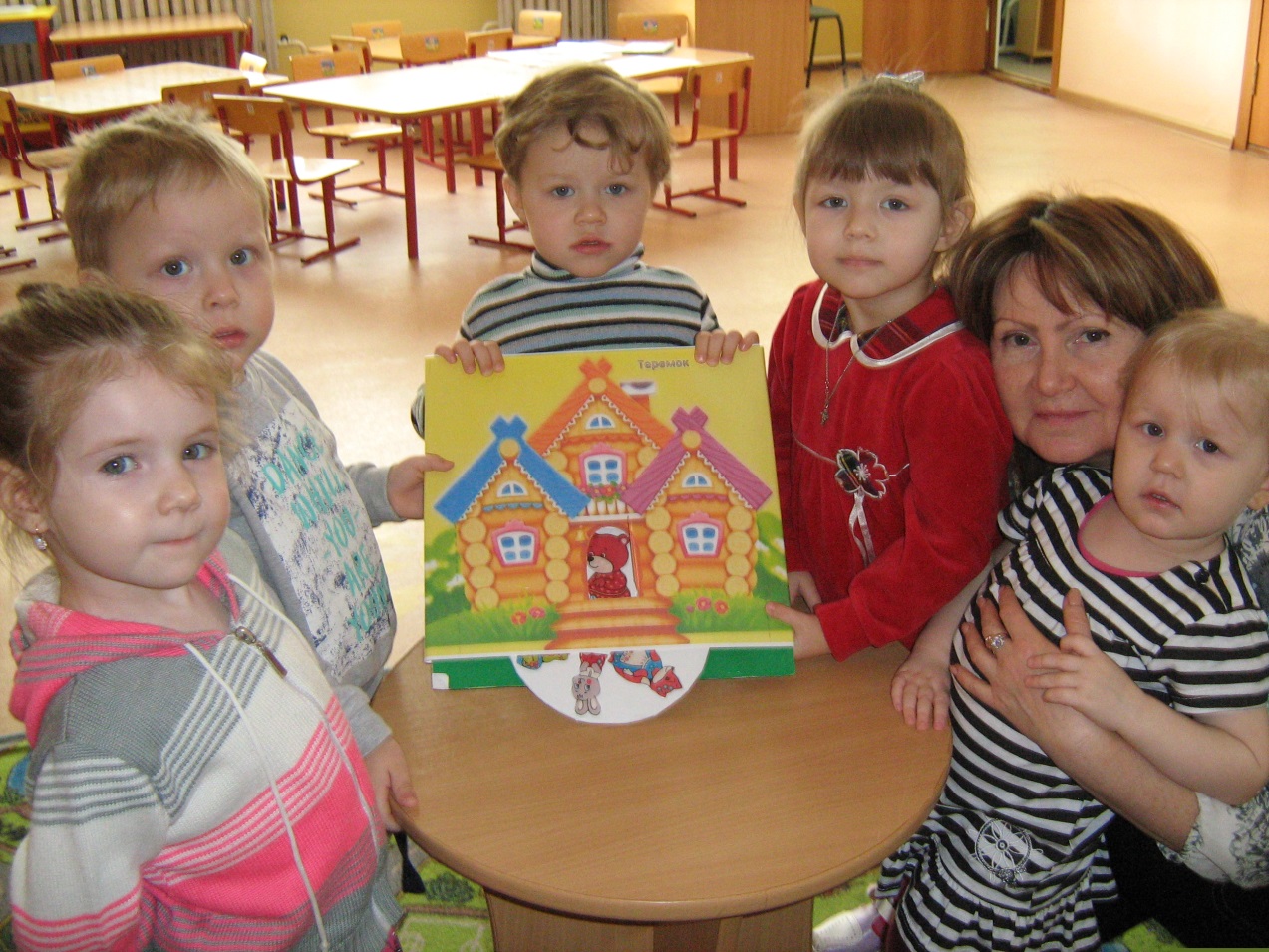